PART II 
HOW MARKETS WORK
The Market Forces of Demand and Supply
Udayan Roy
http://myweb.liu.edu/~uroy/
We need a theory of prices and quantities
Recall that …
In economics we need to be able to predict the economic consequences of 
alternative policies, and
events that are outside our control but we need to be prepared for
The mental tool we use to make such predictions is called a theory
A theory is of no use if its predictions are inaccurate
SUPPLY AND DEMAND
3
We need a theory of prices and quantities
The theory of demand and supply is a simple example of an economic theory
It can be used to make predictions about 
the price and 
the quantity traded of some commodity

Example: The theory of supply and demand can help you make a prediction about the effect of unusually cold weather on the price and the quantity traded of home heating oil in New York
SUPPLY AND DEMAND
4
We need a theory of prices and quantities
The theory of demand and supply is a simple example of an economic theory
It can be used to make predictions about 
the price and 
the quantity traded of some commodity

In a market-based economy, it is crucial to be able to predict the price because the price is the most important economic incentive
SUPPLY AND DEMAND
5
Assume a market-based economy
The theory of supply and demand assumes that commodities are traded by buyers and sellers dealing directly with each other in markets

Example: When I refer to the “market for coffee”, I simply mean the buyers and sellers of coffee and the rules they obey when they trade
SUPPLY AND DEMAND
6
Let’s get to the punch line
In a market-based economy, the price of a commodity will be high if the commodity is:
Highly desired
Costly to produce
Sold under little or no competition

Can you guess the circumstances in which the price of a commodity will be low?
SUPPLY AND DEMAND
7
Let’s get to the punch line
In a market-based economy, the price of a commodity will be high if the commodity is:
Highly desired
Costly to produce
Sold under little or no competition

The theory of supply and demand makes a very specific assumption about  the intensity of competition
SUPPLY AND DEMAND
8
Perfect competition
SUPPLY AND DEMAND
9
Assume perfect competition
The theory of supply and demand assumes that commodities are traded in perfectly competitive markets
A perfectly competitive market is a market in which
there are many buyers
many sellers
and all sellers sell the exact same product
As a result, each buyer and seller has a negligible impact on the market price
SUPPLY AND DEMAND
10
Are the markets for these commodities perfectly competitive?
Wheat
White cotton T-shirts
Automobiles 
Cable TV in your locality
Electricity for home use in your locality
SUPPLY AND DEMAND
11
What’s the opposite of perfect competition?
Imperfect competition (duh!)
Monopoly (Chapter 15, one seller)
Monopolistic Competition (Chapter 16, many sellers, differentiated products)
Oligopoly (Chapter 17, few sellers)

We will probably do only monopoly
SUPPLY AND DEMAND
12
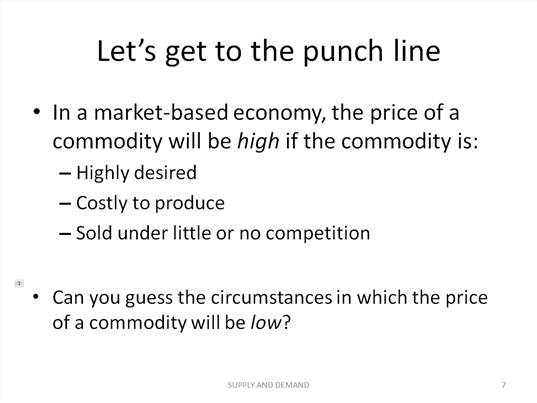 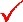 How should we describe the behavior of buyers?
demand
SUPPLY AND DEMAND
13
Demand
Quantity demanded is the amount of a commodity that buyers are willing and able to purchase
Demand is a full description of how the quantity demanded changes as the price of the commodity changes.
SUPPLY AND DEMAND
14
1. A decrease
in price
...
2.
...
increases quantity
of cones demanded.
Catherine’s Demand Schedule and Demand Curve
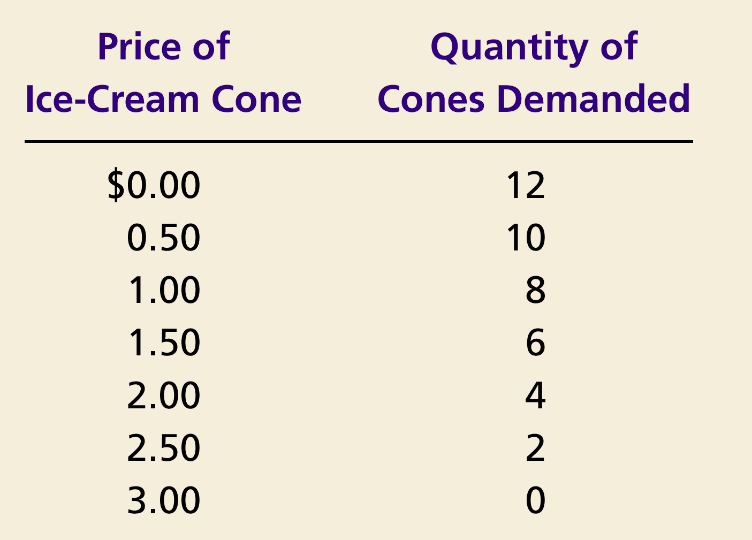 Price of Ice-Cream Cones
$3.00
2.50
2.00
1.50
1.00
0.50
Quantity 
of Ice-Cream Cones
0
1
2
3
4
5
6
7
8
9
10
11
12
15
Copyright © 2004  South-Western
Market Demand is the Sum of Individual Demands
SUPPLY AND DEMAND
16
Law of Demand
The law of demand states that 
the quantity demanded of a good falls when the price of the good rises, and vice versa, provided all other factors that affect buyers’ decisions are unchanged
SUPPLY AND DEMAND
17
Law of Demand
The law of demand states that 
the quantity demanded of a good falls when the price of the good rises, and vice versa, provided all other factors that affect buyers’ decisions are unchanged
SUPPLY AND DEMAND
18
Law of Demand
The law of demand states that 
the quantity demanded of a good falls when the price of the good rises, and vice versa, provided all other factors that affect buyers’ decisions are unchanged
This a crucial phrase. It suggests that the quantity of ice cream demanded may rise when the price of ice cream rises, provided there is a simultaneous change in some other factor. Can you think of examples where the price of ice cream rises, and yet the quantity of ice cream demanded in your locality increases?
SUPPLY AND DEMAND
19
“provided all other factors … are unchanged”
The quantity demanded of a good/service depends on
The price of the good/service
The prices of related goods/services
Buyers’ incomes
Buyers’ tastes
Buyers’ expectations about future prices and incomes
Number of buyers, etc.
The Law of Demand says that the quantity demanded of a good is inversely related to its price, provided all other factors are unchanged
SUPPLY AND DEMAND
20
“provided all other factors … are unchanged”
Price
The quantity demanded of a good/service depends on
The price of the good/service
The prices of related goods/services
Buyers’ incomes
Buyers’ tastes
Buyers’ expectations about future prices and incomes
Number of buyers, etc.
The Law of Demand says that the quantity demanded of a good is inversely related to its price, provided all other factors are unchanged
A
B
Inversely related
Quantity Demanded
SUPPLY AND DEMAND
21
Why Might Demand Increase?
How can we explain the difference in Catherine’s behavior in situations A and B?
Why does she consume more in situation B at every possible price?
Price
SUPPLY AND DEMAND
22
Quantity Demanded
“provided all other factors … are unchanged”
The quantity demanded of a good/service depends on
The price of the good/service
The prices of related goods/services
Buyers’ incomes
Buyers’ tastes
Buyers’ expectations about future prices and incomes
Number of buyers, etc.
The Law of Demand says that the quantity demanded of a good is inversely related to its price, provided all other factors are unchanged
SUPPLY AND DEMAND
23
“provided all other factors … are unchanged”
Price
The quantity demanded of a good/service depends on
The price of the good/service
The prices of related goods/services
Buyers’ incomes
Buyers’ tastes
Buyers’ expectations about future prices and incomes
Number of buyers, etc.
The Law of Demand says that the quantity demanded of a good is inversely related to its price, provided all other factors are unchanged
A
B
Causes demand to shift
Quantity Demanded
SUPPLY AND DEMAND
24
Increase
in demand
Decrease
in demand
Shifts in the Demand Curve
Price 
of Ice-Cream Cones
Demand curve D2
Demand curve D1
Demand curve D3
Quantity of Ice-Cream Cones
0
Shifts in the Demand Curve
Consumer Income
As income increases the demand for a normal good will increase
As income increases the demand for an inferior good will decrease

Example: 
Restaurant food is a normal good
Demand shifts right when incomes rise
Fast food is an inferior good
Demand shifts left when incomes rise
Price
Quantity Demanded
SUPPLY AND DEMAND
26
Shifts in the Demand Curve
Prices of Related Goods
When a fall in the price of one good reduces the demand for another good, the two goods are called substitutes
When a fall in the price of one good increases the demand for another good, the two goods are called complements

Example:
Pepsi and Coke are substitutes
Pepsi’s demand shifts left when Coke’s price falls
Cars and gasoline are complements
The demand for cars shifts right when the price of gas falls
Price
Quantity Demanded
SUPPLY AND DEMAND
27
The Law of Demand—Explanations
There are two ways to explain the Law of Demand
Substitution effect
Income effect
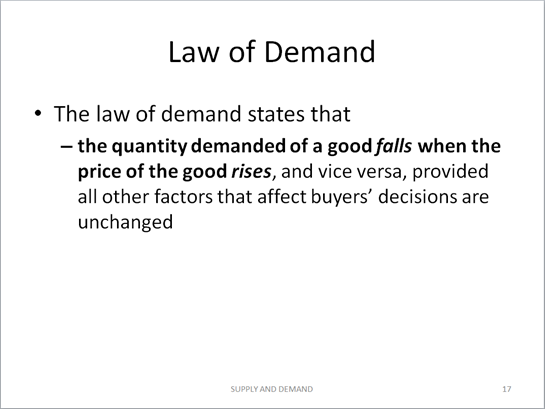 SUPPLY AND DEMAND
28
Clothes
Coke
Books
Movies
Pepsi
Substitution Effect
When the price of a good decreases, consumers substitute that good instead of other competing (substitute) goods
1. When the price of Coke decreases…
2. Consumption of Pepsi decreases…
3. Consumption of Coke increases
SUPPLY AND DEMAND
29
Income Effect
A decrease in the price of a commodity is essentially equivalent to an increase in consumers’ income
SUPPLY AND DEMAND
30
Lower Prices = Higher Income
If income rises, Situation A becomes Situation B.
If prices fall, Situation A becomes Situation C.
Q: Which change is better?
A: They are both equally desirable. A fall in prices is equivalent to an increase in income.
SUPPLY AND DEMAND
31
Clothes
Coke
Movies
Pepsi
Income Effect
Consumers respond to a decrease in the price of a commodity as they would to an increase in income
They increase their consumption of a wide range of goods, including the good that had a price decrease
1. When the price of Coke decreases…
2. Consumers feel richer…
3. Consumption of Coke and other normal goods increases
4. Consumption of inferior goods decreases
Books
SUPPLY AND DEMAND
32
The Law of Demand—Explanations
We have used the substitution effect and the income effect to show that the Law of Demand is true for normal goods
Can you imagine an example where the Law of Demand is not true?
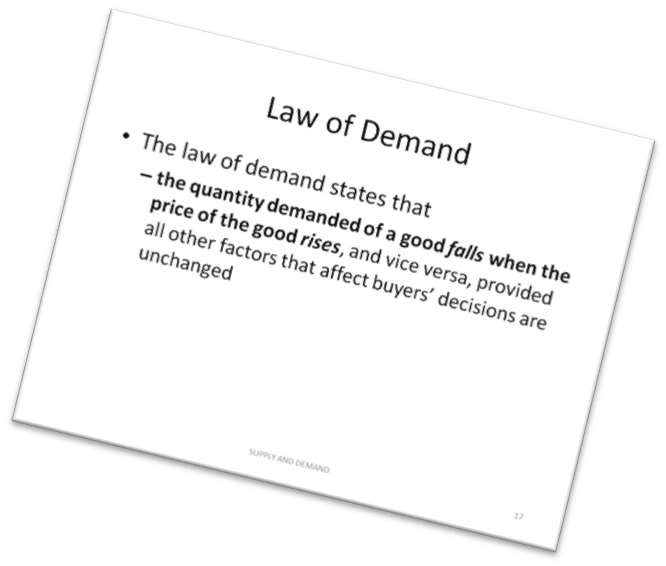 SUPPLY AND DEMAND
33
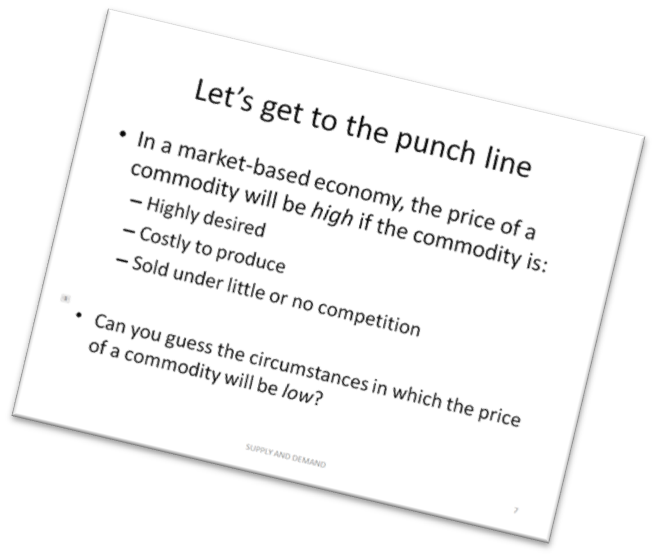 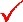 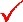 How can we describe the behavior of sellers?
supply
SUPPLY AND DEMAND
34
SUPPLY
Quantity supplied is the amount of a good that sellers are willing and able to sell
Supply is a full description of how the quantity supplied of a commodity responds to changes in its price
SUPPLY AND DEMAND
35
Ben’s supply schedule and supply curve
Price of
 Ice-Cream
Cones
Supply curve
$3.00
2.50
2.00
1.50
1.00
0.50
2. . . . increases quantity
of cones supplied.
1. An increase
in price . . .
0
12
10
11
9
1
2
3
4
5
6
7
8
Quantity of Ice-Cream Cones
36
Market supply and individual supplies
37
Market supply and individual supplies
Price of
 Ice
Cream
Cones
Price of
 Ice
Cream
Cones
Price of
 Ice
Cream
Cones
+
=
Market
supply
Ben’s
supply
Jerry’s
supply
SBen
SMarket
SJerry
$3.00
$3.00
$3.00
2.50
2.00
1.50
1.00
0.50
2.50
2.00
1.50
1.00
0.50
2.50
2.00
1.50
1.00
0.50
12
10
11
10
9
1
2
3
4
5
6
7
8
1
2
3
4
5
6
7
18
2
4
6
8
12
14
16
0
0
0
Quantity of Ice-Cream Cones
Quantity of Ice-Cream Cones
Quantity of
 Ice-Cream Cones
38
Law of Supply
The law of supply states that, the quantity supplied of a good rises when the price of the good rises, and vice versa, provided all other factors that affect suppliers’ decisions are unchanged
SUPPLY AND DEMAND
39
Law of Supply
The law of supply states that, the quantity supplied of a good rises when the price of the good rises, and vice versa, provided all other factors that affect suppliers’ decisions are unchanged
SUPPLY AND DEMAND
40
Law of Supply—Explanation
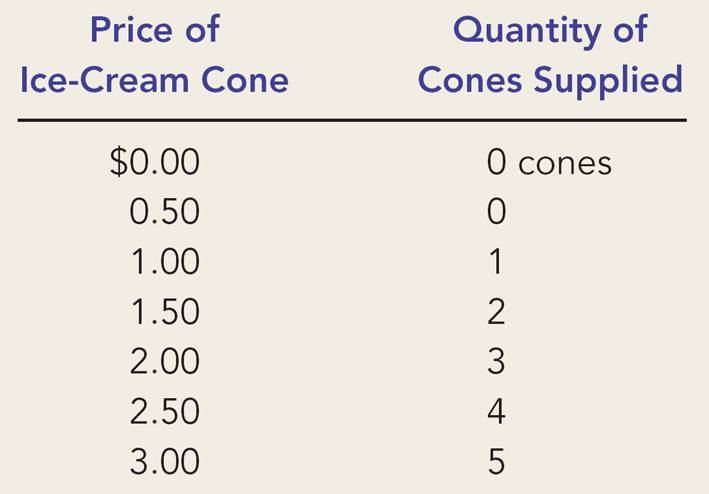 How can we make sense of the numbers in Ben’s supply schedule?
The best guess is that his costs must be something like the cost schedule below.
In this way, the Law of Supply follows from the assumption of Increasing Costs (or, Diminishing Returns)
SUPPLY AND DEMAND
41
[Speaker Notes: Note: Students will see later that the cost of a specific ice-cream cone is called its marginal cost.]
Law of Supply
The law of supply states that, the quantity supplied of a good rises when the price of the good rises, and vice versa, provided all other factors that affect suppliers’ decisions are unchanged
This a crucial phrase. It suggests that the quantity of ice cream supplied may fall when the price of ice cream rises, provided there is a simultaneous change in some other factor. Can you think of examples where the price of ice cream rises, and yet the quantity of ice cream sold in your locality decreases?
SUPPLY AND DEMAND
42
“provided all other factors … are unchanged”
The quantity supplied of a good/service depends on
The price of the good/service
The prices of raw materials and labor
Technology 
Number of sellers, etc.
The Law of Supply says that the quantity supplied of a good is positively related to its price, provided all other factors are unchanged
SUPPLY AND DEMAND
43
“provided all other factors … are unchanged”
The quantity supplied of a good/service depends on
The price of the good/service
The prices of raw materials and labor
Technology 
Number of sellers, etc.
The Law of Supply says that the quantity supplied of a good is positively related to its price, provided all other factors are unchanged
Positively related
SUPPLY AND DEMAND
44
“provided all other factors … are unchanged”
The quantity supplied of a good/service depends on
The price of the good/service
The prices of raw materials and labor
Technology 
Number of sellers, etc.
The Law of Supply says that the quantity supplied of a good is positively related to its price, provided all other factors are unchanged
Causes supply to shift
SUPPLY AND DEMAND
45
Supply curve, S3
Supplycurve, S2
Decrease
in supply
Increase
in supply
Shifts in the Supply Curve: What causes them?
Price of Ice-Cream Cones
Supplycurve, S1
Quantity of Ice-Cream Cones
0
SUPPLY AND DEMAND
46
Supply Shift
How could Ben’s supply have increased?
Anything that reduces production costs, shifts supply to the right.
SUPPLY AND DEMAND
47
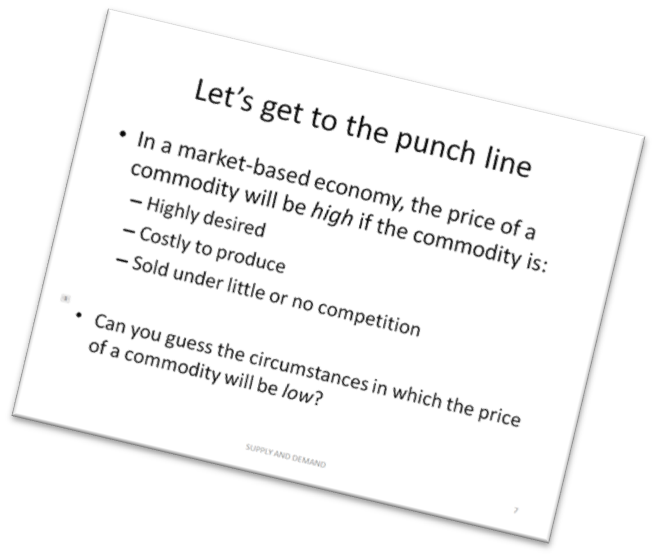 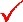 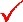 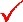 Are we there yet?
equilibrium
SUPPLY AND DEMAND
48
Interaction of demand and supply
We have seen what demand and supply are
We have seen why demand and supply may shift
Now it is time to say something about how buyers and sellers collectively determine the market outcome
To do this, we assume equilibrium
SUPPLY AND DEMAND
49
Equilibrium
The theory of supply and demand assumes that the price automatically reaches a level at which the quantity demanded equals the quantity supplied
SUPPLY AND DEMAND
50
SUPPLY AND DEMAND TOGETHER
Demand Schedule
Supply Schedule
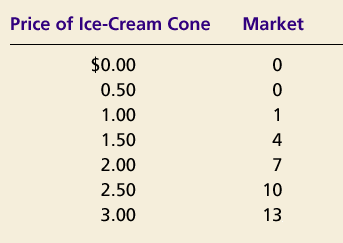 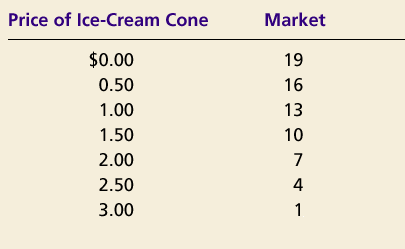 At $2.00, the quantity demanded is equal to the quantity supplied!
SUPPLY AND DEMAND
51
Equilibrium of supply and demand
Price of
 Ice-Cream
Cones
Equilibrium
price
Equilibrium
Supply
Equilibrium
quantity
$3.00
2.50
2.00
1.50
1.00
0.50
Demand
0
12
10
11
9
1
2
3
4
5
6
7
8
Quantity of Ice-Cream Cones
52
Equilibrium
Can we justify the assumption of equilibrium?
53
Supply
Surplus
$2.50
2.00
Demand
4
7
10
Quantity
Quantity
demanded
supplied
When Markets are Not in Equilibrium
(a) Excess Supply
Price of Ice-Cream Cones
0
Quantity of Ice-Cream Cones
54
Justifying Equilibrium
Surplus
When the price exceeds equilibrium price, the quantity supplied exceeds the quantity demanded
This is called excess supply or a surplus
Suppliers will be forced to cut their prices, thereby moving closer to equilibrium
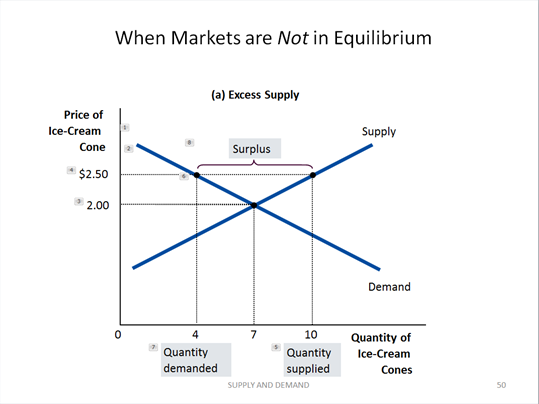 SUPPLY AND DEMAND
55
Supply
$2.00
1.50
Shortage
Demand
4
7
10
Quantity
Quantity
supplied
demanded
When Markets are Not in Equilibrium
(b) Excess Demand
Price of Ice-Cream Cones
0
Quantity of Ice-Cream Cones
56
When Markets are Not in Equilibrium
Shortage
When the price is less than the equilibrium price, the quantity demanded exceeds the quantity supplied
This is called excess demand or a shortage
 Suppliers will raise the price, because too many buyers are chasing too few goods, thereby moving closer to equilibrium
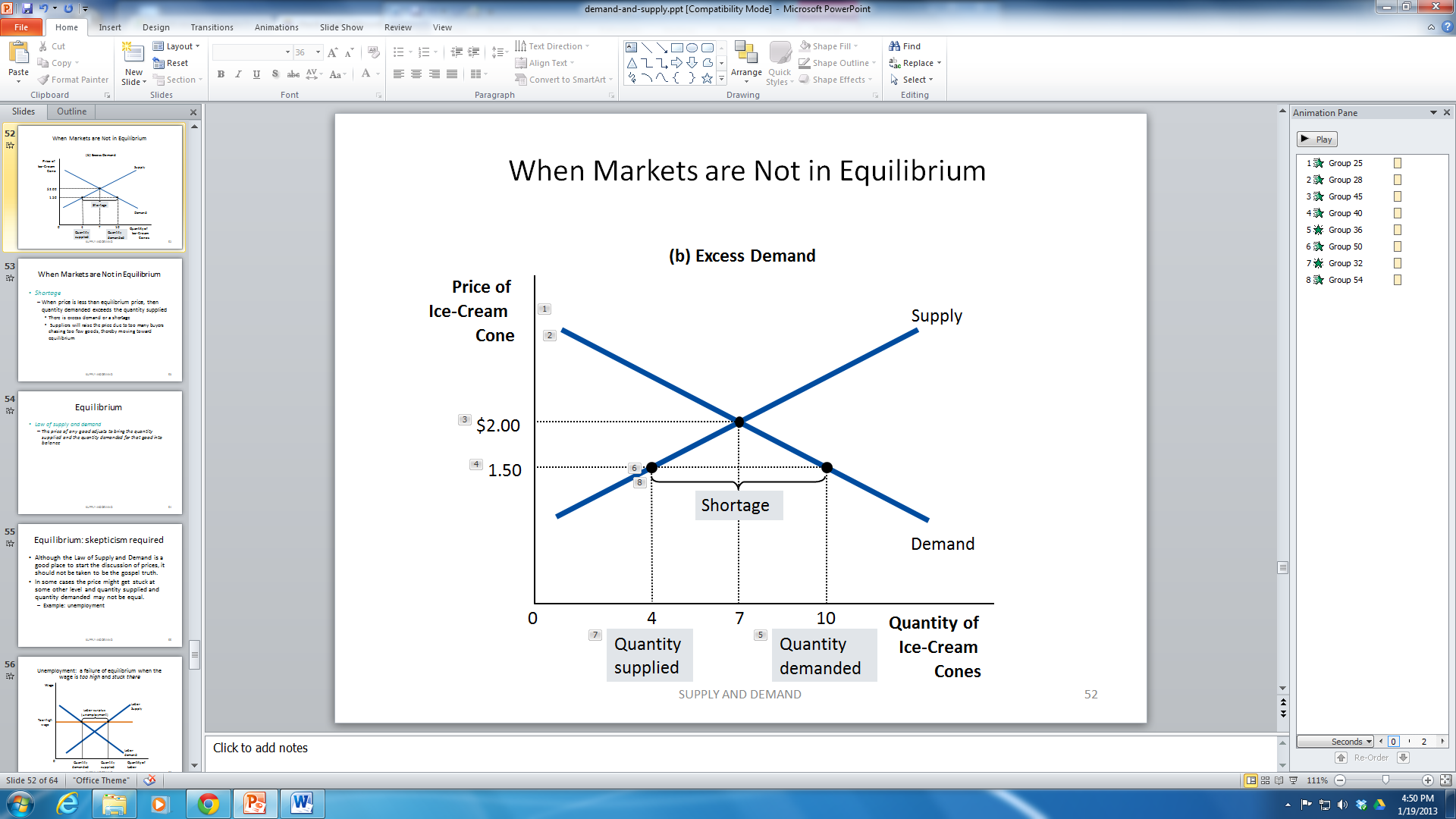 SUPPLY AND DEMAND
57
Equilibrium
Law of supply and demand
The price of a good adjusts to bring the quantity supplied and the quantity demanded for that good into balance
SUPPLY AND DEMAND
58
Equilibrium: skepticism required
Although the Law of Supply and Demand is a good place to start the discussion of prices, it should not be taken to be the gospel truth. 
In some cases the price might get stuck at some other level and quantity supplied and quantity demanded may not be equal.
 Example: unemployment
SUPPLY AND DEMAND
59
Labor
Supply
Labor surplus
(unemployment)
Too-high
wage
Labor
demand
Quantity
demanded
Quantity
supplied
Unemployment: a failure of equilibrium when the wage is too high and stuck there
Wage
0
Quantity of
Labor
60
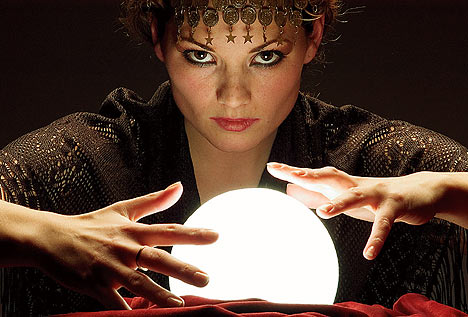 Are we there yet?? Is the theory of supply and demand of any use?
Making predictions
SUPPLY AND DEMAND
61
Let’s make some predictions
We have seen some of the factors that shift the demand and supply curves
Such shifts change the equilibrium outcome
Using the supply-demand theory we can try to predict the consequences of
alternative policy proposals, and
events outside our control that we need to be ready for
SUPPLY AND DEMAND
62
1. Hot weather increases
the demand for ice cream . . .
Supply
New equilibrium
$2.50
2.00
2. . . . resulting
Initial
in a higher
equilibrium
price . . .
D
D
7
10
3.
. . .
and a higher
quantity sold.
How an Increase in Demand Affects the Equilibrium
Price of Ice-Cream Cones
Can you now predict the consequences of unusually cold weather?
Can you use this graph to predict the effect on the market for rice if there is an increase in the price of wheat?
Quantity of Ice-Cream Cones
0
63
1. An increase in the
price of sugar reduces
the supply of ice cream. . .
S2
S1
New
equilibrium
$2.50
2.00
2. . . . resulting
in a higher
price of ice
cream . . .
Demand
4
7
3.
. . .
and a lower
quantity sold.
How a Decrease in Supply Affects the Equilibrium
Price of Ice-Cream Cones
Can you now predict the consequences of a decrease in the price of sugar?
Initial equilibrium
Can you use this graph to predict the effect on the market for rice if there is drought in our rice-growing areas?
Quantity of Ice-Cream Cones
0
64
Eggflation! Supply Decrease in the News
What's causing the price of eggs to skyrocket nationwide, PBS Newshour, YouTube, January 30, 2023
SUPPLY AND DEMAND
65
A Shift in Both Supply and Demand
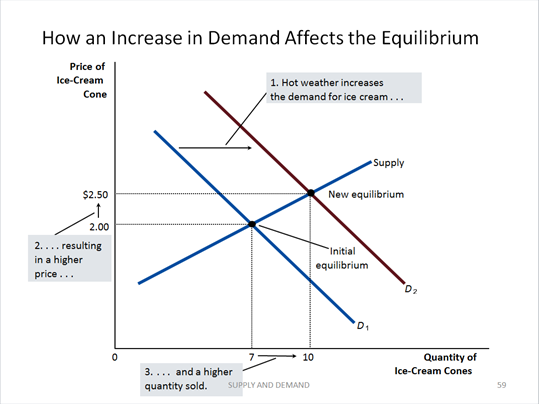 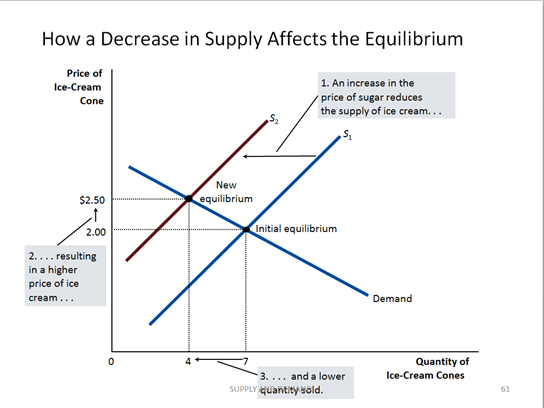 SUPPLY AND DEMAND
66
A Shift in Both Supply and Demand
SUPPLY AND DEMAND
67
Can you predict …
The effect of the Covid-19 pandemic 
… on the price of gasoline?
… on the price of Manhattan real estate?
SUPPLY AND DEMAND
68
Can you predict …
The effect of a rise in the price of oil on the market for
Hybrid cars
Real estate
Staple foods (corn, wheat, rice)
The effect of the development of cheaper and better batteries for electric cars on the market for 
traditional cars
gas
SUPPLY AND DEMAND
69
Other kinds of markets
Factor/resource markets
Assets markets
Prediction markets
Polymarket: https://polymarket.com/ 
Iowa electronic markets: https://iemweb.biz.uiowa.edu/, watch this video
Intrade prediction markets: http://www.intrade.com/, watch this video
SUPPLY AND DEMAND
70
[Speaker Notes: Watch these two videos on Intrade: http://youtu.be/e_U-7CTAJcw and http://youtu.be/QW46V4XNxwY. On IEM, watch http://youtu.be/h5G8wp4J_es and http://youtu.be/R1NhV_KhgoE.]
Sources: Principles of Microeconomics/Economics by N. Gregory Mankiw
Chapter 4 The Market Forces of Supply and Demand
Whole chapter
THE GAINS FROM TRADE
71
Sources: Principles of Microeconomics/Economics by Timothy Taylor
Chapter 4: Demand and Supply
Demand, Supply, and Equilibrium in Markets for Goods and Services
Shifts in Demand and Supply for Goods and Services
Shifts in Equilibrium Price and Quantity: The Four-Step Process
THE GAINS FROM TRADE
72
Sources: The Economy by The CORE Team
Unit 8: Supply and Demand: Price-Taking and Competitive Markets
For now, ignore:
8.7: The effects of taxes
8.10: Price-setting and price-taking firms
THE GAINS FROM TRADE
73